December 2023
Monthly Crime Report
Forest Park SoutheastCentral West End
Washington University Medical Center
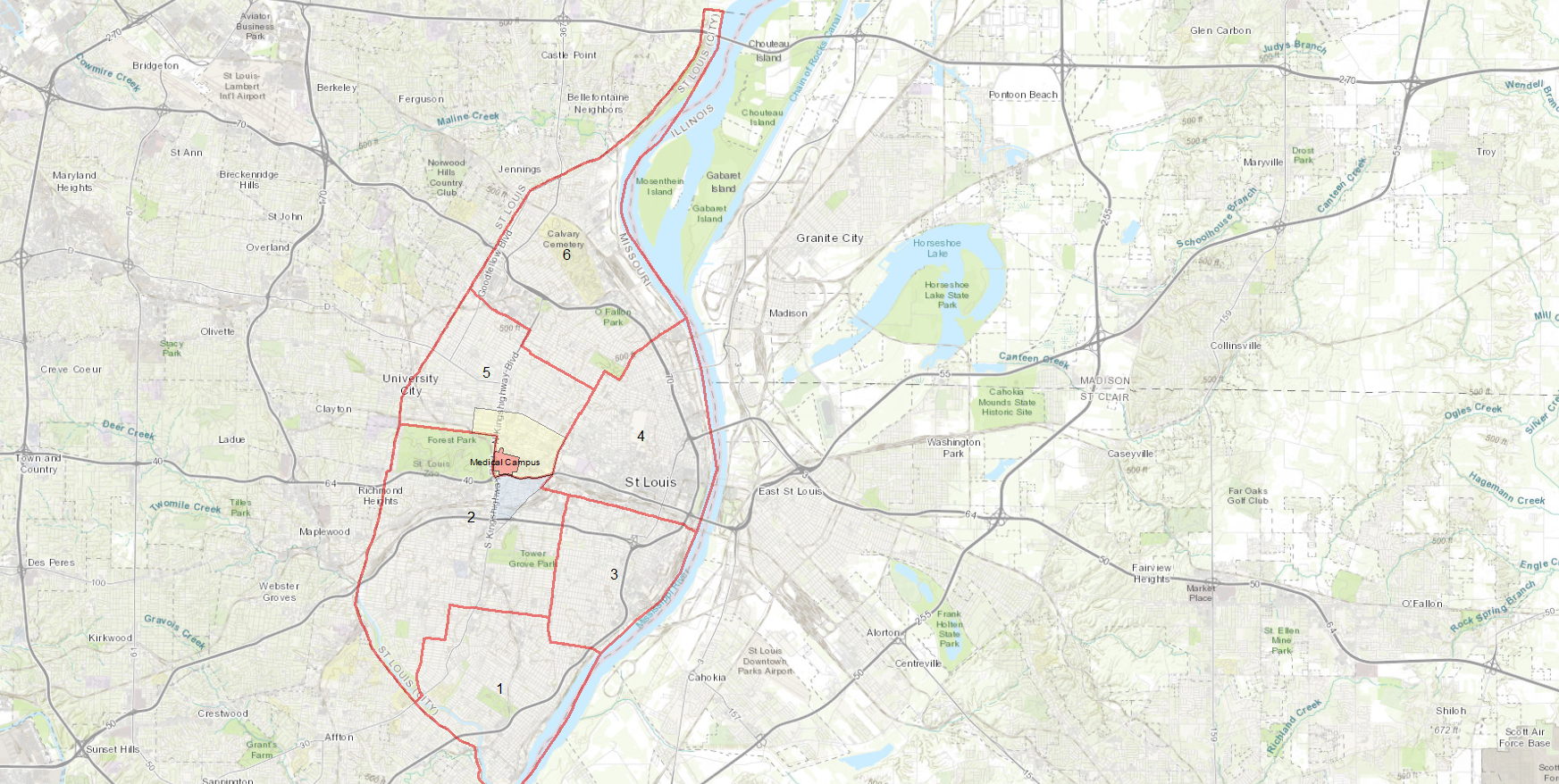 City of St LouisPolice Districts
6
Central West End Neighborhood
5
WUMC
4
Forest Park Southeast Neighborhood
2
3
1
District 5 Summary Notes
There are 15 neighborhoods in District 5.

Academy
Central West End
DeBaliviere Place
Fountain Park
Hamilton Heights
Kingsway East
Kingsway West
Lewis Place
Skinker-DeBaliviere
The Greater Ville
The Ville
Vandeventer
Visitation Park
Wells-Goodfellow
West End
The lowest number of crimes in one neighborhood was 6 in Visitation Park
The highest number of crimes in one neighborhood was 237 in the Central West End
The average number of crimes per neighborhood was 53.7
The lowest crime rate per 100,000 in one neighborhood was 649.4 in Visitation Park
The highest crime rate per 100,000 in one neighborhood was 2790.7 in Fountain Park
The overall crime rate in District 5 was 1423.3
Source: SLMPD
District 2 Summary Notes
There are 19 neighborhoods in District 2.

Botanical Heights
Cheltenham
Clayton-Tamm
Clifton Heights
Ellendale
Forest Park Southeast
Franz Park
Hi-Pointe
Kings Oak
Lindenwood Park
Northampton
Shaw
Southampton
Southwest Garden
St. Louis Hills
The Hill
Tiffany
Tower Grove South
Wydown-Skinker

*Southampton is split between District 2 and District 1.
The lowest number of crimes in one neighborhood was 4 in Wydown-Skinker
The highest number of crimes in one neighborhood was 137 in Tower Grove South
The average number of crimes per neighborhood was 38.9
The lowest crime rate per 100,000 in one neighborhood was 356.8 in Wydown-Skinker
The highest crime rate per 100,000 in one neighborhood was 4790.4 in Kings Oak
The overall crime rate in District 2 was 954.7
Source: SLMPD
District Crime rate 2022-2023
District 5 (Central West End and Northwest City) has generally had a crime rate comparable to the city average.
District 2 (Forest Park Southeast and Southwest City) has had a crime rate about 33% below city average.
Neighborhoods vs CityCrime rate over time
Forest Park Southeast Neighborhood Detail
Forest Park SoutheastSummary
77 total crimes in December 2023
 Down 33% compared to December 2022 (115 crimes)
 7 crimes against persons in December 2023
 Up 17% compared to December 2022 (6 crimes)
943 total crimes in 2023
 Down 8% compared to 2022 (1020 crimes)
 78 crimes against persons in 2023
 Up 3% compared to 2022 (76 crimes)
Source: SLMPD
Forest Park SoutheastYear to Year Comparison
Source: SLMPD
Central West EndNeighborhood Detail
Central West EndSummary Notes
237 total crimes in December 2023
 Up 9% compared to December 2022 (218 crimes)
 31 crimes against persons in December 2023
 Up 106% compared to December 2022 (15 crimes)
2920 total crimes in 2023
 Up 3% compared to 2022 (2829 crimes)
 290 crimes against persons in 2023
 Down 4% compared to 2022 (302 crimes)
Source: SLMPD
Central West EndYear to Year Comparison
Source: SLMPD